Evaporation
Precipitation
Snow pack
Overland flow
Transpiration
Depression storage
Evaporation
Infiltration
Interception
Redistribution
Evaporation
Plant uptake
Percolation
Overland
flow
Soil water
Return
flow
Interflow
Throughfall
Stemflow
Lake
Wetland
Ground water
Capillary
rise
Ocean
Figure 11.1
Ecological Climatology © 2008 G. Bonan
50
10
45
9
40
8
35
7
30
6
Interception (mm)
Water Flux (mm)
25
5
20
4
15
3
10
2
5
1
0
0
0
5
10
15
20
25
30
35
40
45
50
Storm Rainfall (mm)
Full leaf
Leafless
Rainfall
Throughfall
Throughfall
Stemflow
Stemflow
Interception
Interception
Figure 11.2
Ecological Climatology © 2008 G. Bonan
2.5
2.0
800
1.5
600
Evapotranspiration (mm per day)
Cumulative (mm)
1.0
400
0.5
200
0.0
0
Jan-94
Jan-95
Jan-96
Jan-97
Jan-98
6
500
7
700
Tropical Rainforest
Temperate Grassland
6
600
5
400
5
500
4
300
4
400
Cumulative (mm)
Cumulative (mm)
Evapotranspiration (mm per day)
Evapotranspiration (mm per day)
3
300
3
200
2
200
2
100
1
100
0
0
1
0
120
150
180
210
240
270
300
90
120
150
180
210
Day of Year
Day of Year
Boreal Spruce 
Forest
Figure 11.3
Ecological Climatology © 2008 G. Bonan
0.08
0.09
0.10
0.11
0.12
0.13
0.14
0.15
Volumetric Soil Moisture
-1.8
-1.6
-1.4
-1.2
-1.0
Foliage Water Potential (MPa)
-0.8
-0.6
-0.4
-0.2
0.0
Figure 11.4
Ecological Climatology © 2008 G. Bonan
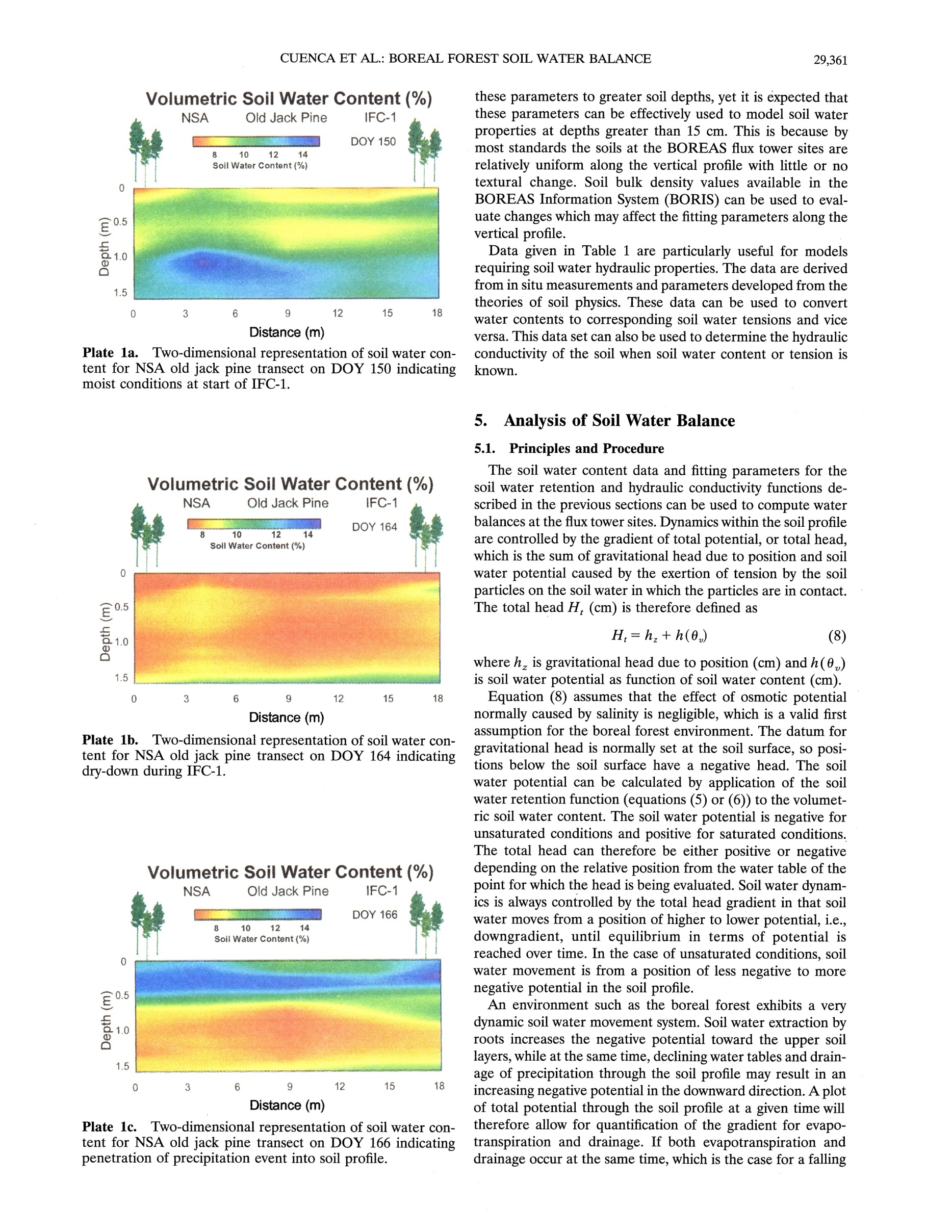 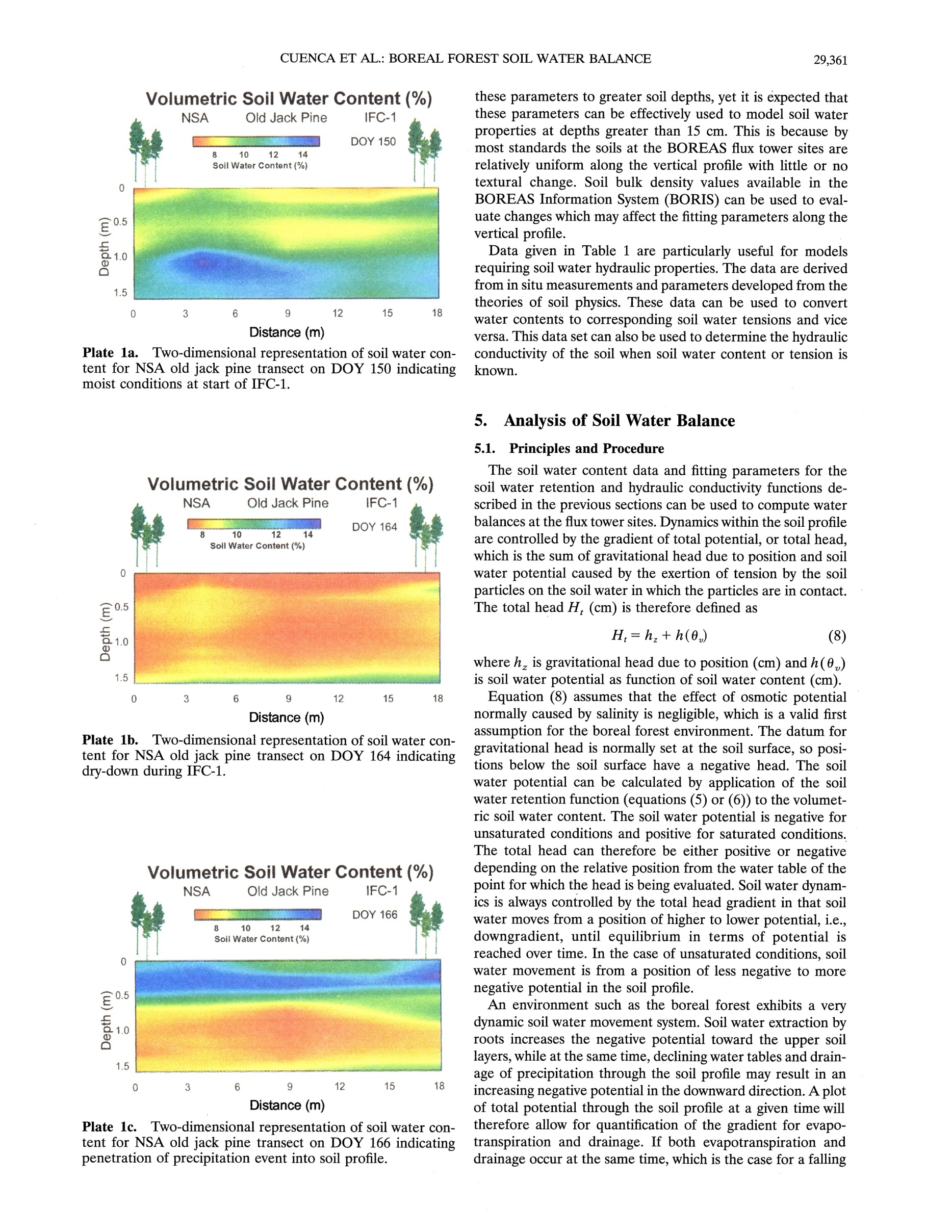 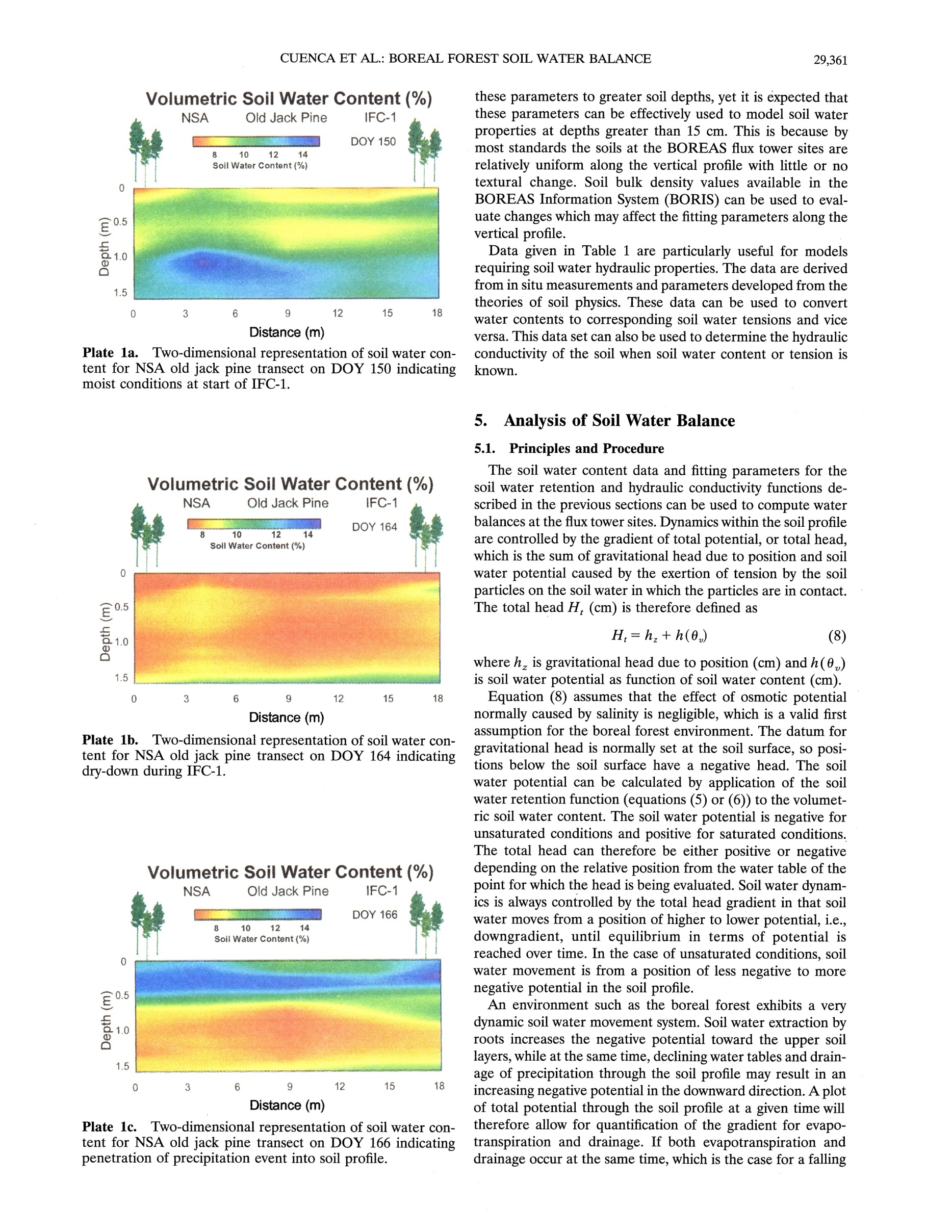 Figure 11.5
Ecological Climatology © 2008 G. Bonan
160
0.16
I (mm)
140
0.14
i (mm/s)
120
0.12
100
0.10
Cumulative Infiltration, I (mm)
Infiltration Rate, i (mm per second)
80
0.08
60
0.06
40
0.04
20
0.02
0
0.00
0
10
20
30
40
50
60
Time (minutes)
90
0.09
I (mm)
80
0.08
i (mm/s)
70
0.07
60
0.06
50
0.05
Cumulative Infiltration, I (mm)
Infiltration Rate, i (mm per second)
40
0.04
30
0.03
20
0.02
10
0.01
0
0.00
0
10
20
30
40
50
60
Time (minutes)
Figure 11.6
Ecological Climatology © 2008 G. Bonan
1
Sand
0.1
Sandy loam
Infiltration Rate (mm per second)
Loam
Clay loam
0.01
Clay
0.001
0
10
20
30
40
50
60
Time (minutes)
Figure 11.7
Ecological Climatology © 2008 G. Bonan
350
300
CN 30
CN 40
250
CN 50
200
CN 60
Runoff (mm)
CN 70
150
CN 80
100
CN 90
CN 100
50
0
0
50
100
150
200
250
300
350
24 Hour Rainfall (mm)
350
300
350
Forest
250
350
300
Lawn
200
Pasture
300
Runoff (mm)
250
Crop
150
Sands (A)
250
200
Dirt road
Loams (B)
Runoff (mm)
100
Paved road
Dry
Clay loams (C)
200
150
Runoff (mm)
Normal
Clays (D)
50
150
100
Wet
0
100
50
0
50
100
150
200
250
300
350
50
0
24 Hour Rainfall (mm)
0
50
100
150
200
250
300
350
0
24 Hour Rainfall (mm)
0
50
100
150
200
250
300
350
24 Hour Rainfall (mm)
Loam, normal soil water
Forest, good litter, normal soil water
Forest, good litter, loam
Figure 11.8
Ecological Climatology © 2008 G. Bonan
Transpiration
Water Content
Evaporation
Infiltration
WP
FC
SAT
Root Zone
(wilting point to 
saturation)
saturated during
rain, otherwise 
depleted
Percolation
Intermediate Zone
(field capacity to
saturation)
saturated during
heavy rain
Capillary Fringe (saturated)
Groundwater (saturated)
Impermeable Layer
Figure 11.9
Ecological Climatology © 2008 G. Bonan
160
140
AET=PET
AET=PET
120
100
Monthly Water Flux (mm)
80
AET<PET
60
Runoff
Runoff
40
20
0
Jan
Feb
Mar
Apr
May
Jun
Jul
Aug
Sep
Oct
Nov
Dec
Precipitation
AET
Figure 11.10
Ecological Climatology © 2008 G. Bonan
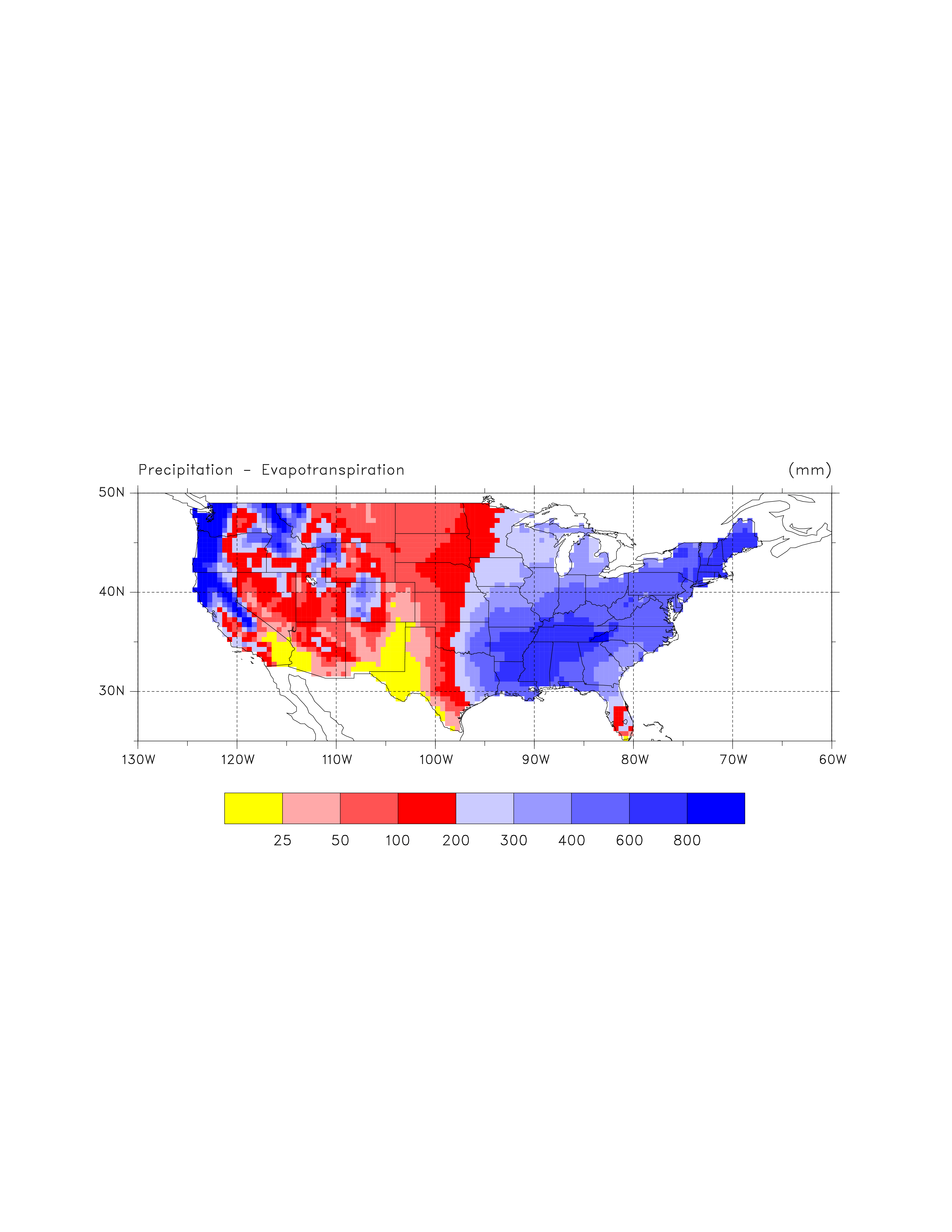 Figure 11.11
Ecological Climatology © 2008 G. Bonan